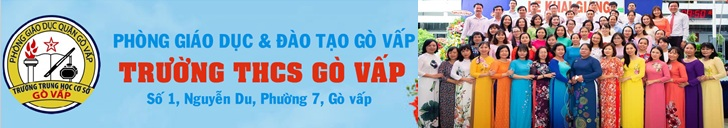 MÔN HỌC
GIÁO DỤC ĐỊA PHƯƠNG
CHỦ ĐỀ ĐỊA LÝ QUẬN GÒ VẤPLỊCH SỬ - TỰ NHIÊN - KINH TẾ (3 TIẾT)
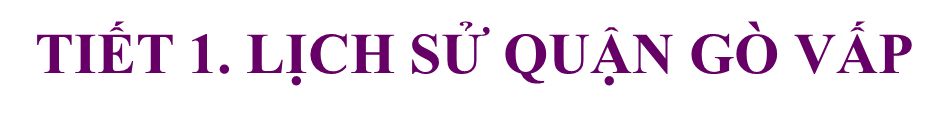 Nội dung học sinh cần tìm hiểu:
- Lịch sử quận Gò Vấp qua các thời kì:
+ Thời phong kiến
+ Thời Pháp thuộc
+ Thời Việt Nam Cộng Hòa
+ Sau năm 1975
- Sưu tầm một số hình ảnh về những di tích văn hóa lịch sử ở quận Gò Vấp: chùa, đình đền, …
CHÚC CÁC EM HỌC TỐT
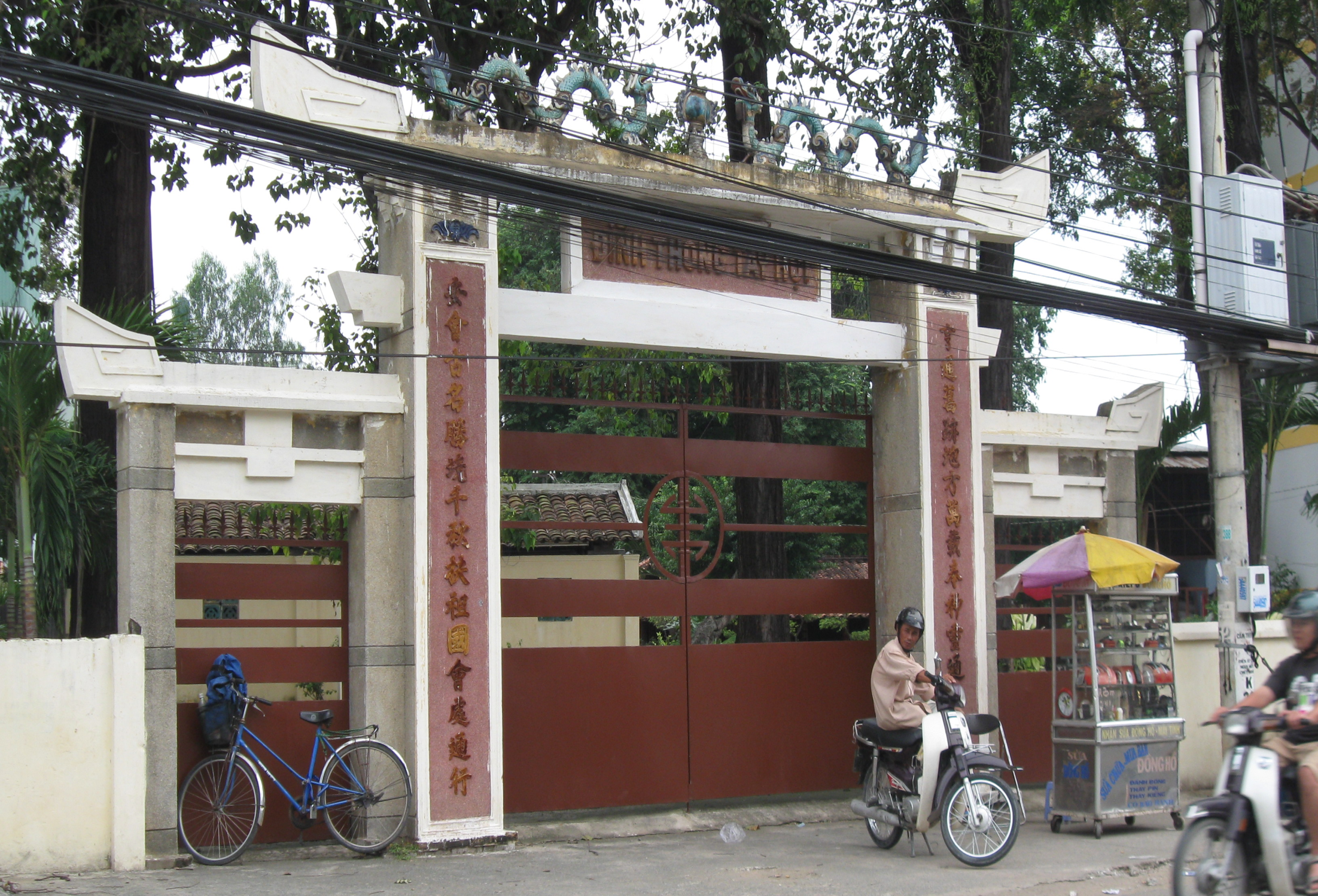